Name the planets/stars
FC/GTDGT
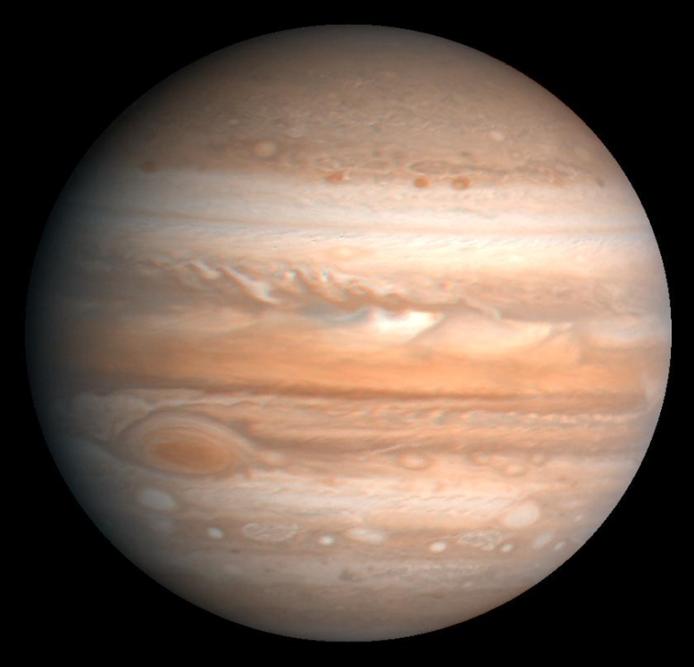 NAME THESE
FC/GTDGT
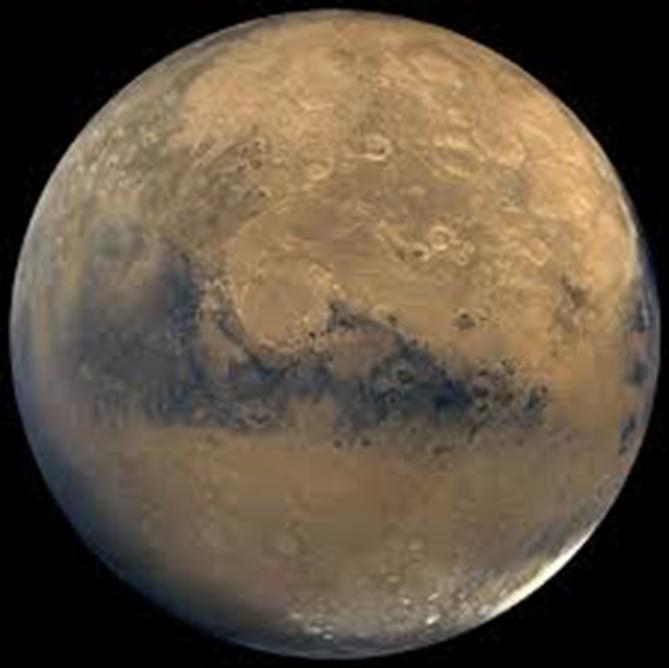 FC/GTDGT
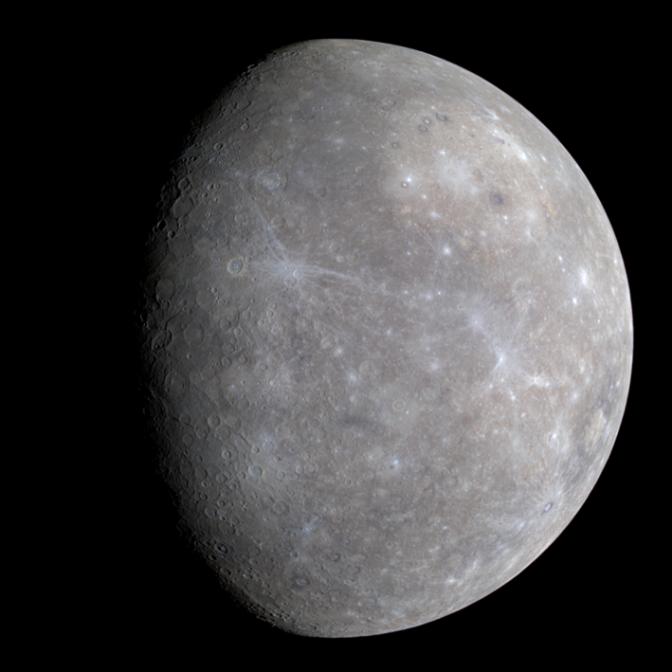 FC/GTDGT
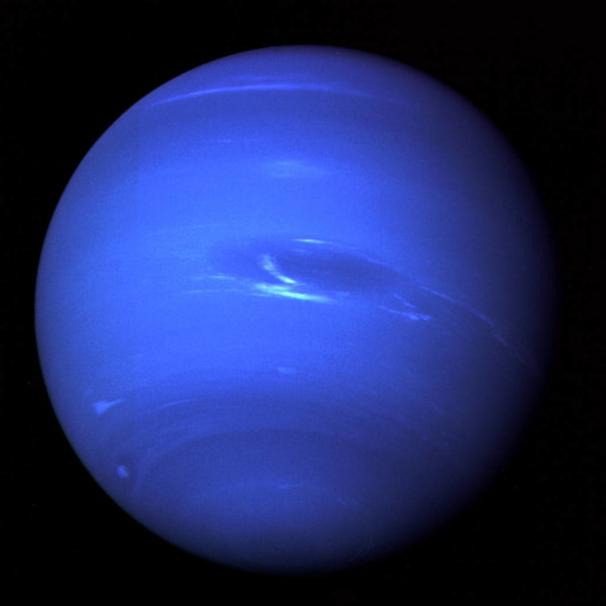 FC/GTDGT
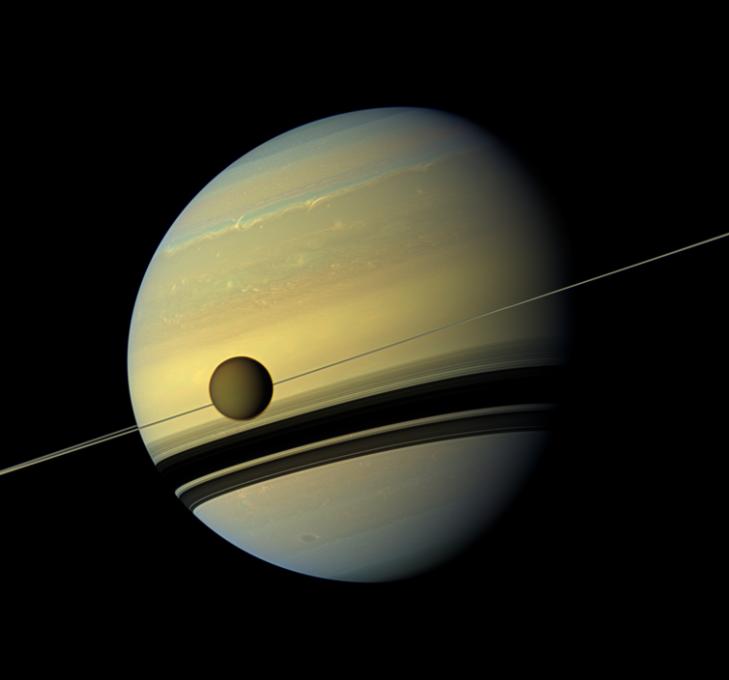 FC/GTDGT
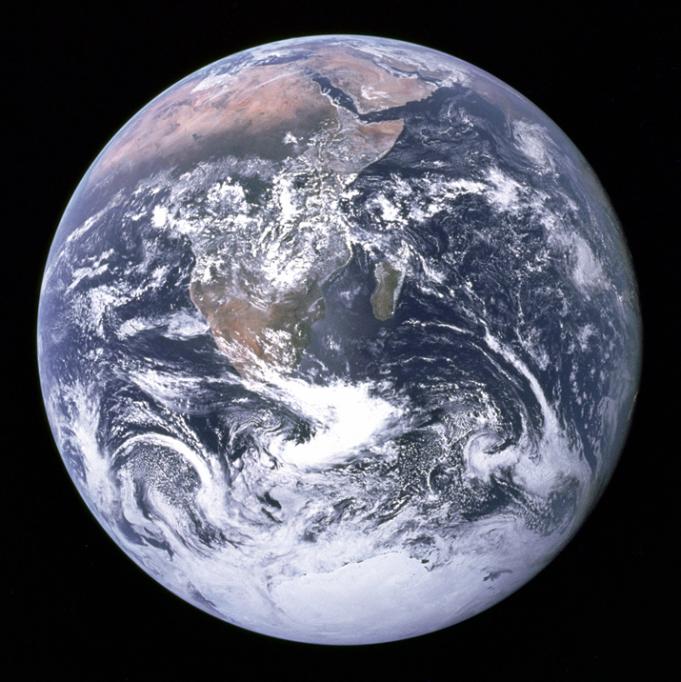 FC/GTDGT
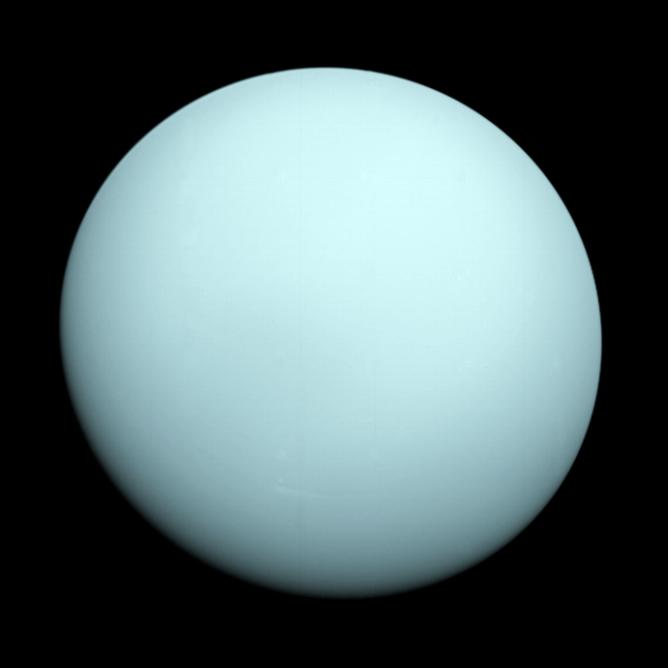 FC/GTDGT
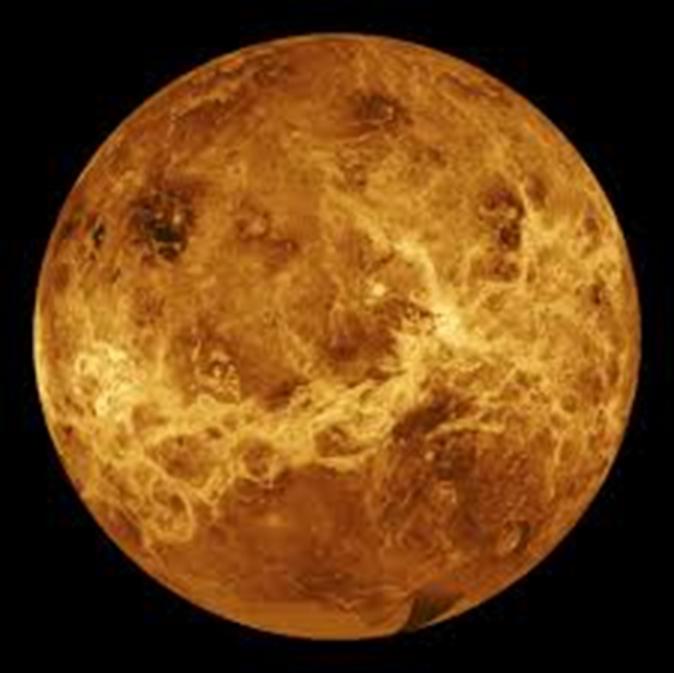 FC/GTDGT